Lakefield Elementary School

  2022 Family Orientation
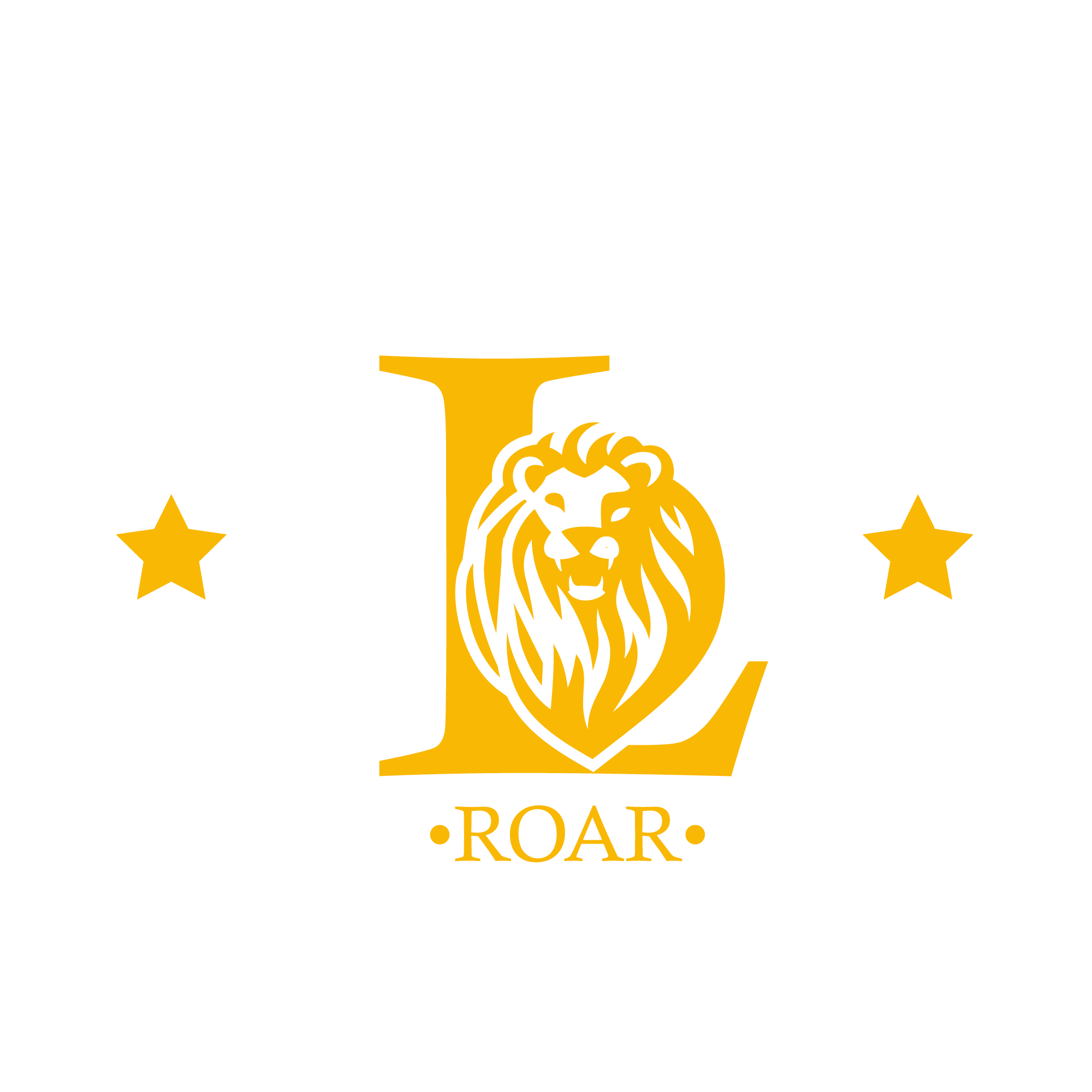 [Speaker Notes: Reading with kids- even reading pictures
Attendance  
Talking with your kids
Community programs
Phone numbers, lice, emergency contacts, transportation arrangements]
Vision:
To provide an orderly, positive and enriching environment for academic and social growth

Mission: 
All members of the Lakefield Elementary School Community will reach their maximum potential
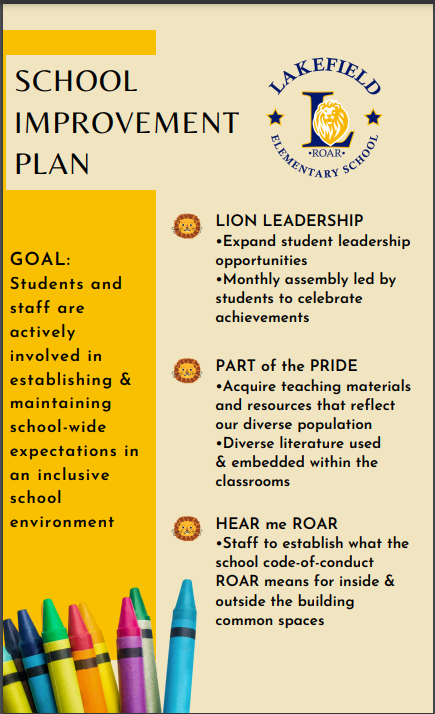 School Improvement Plan
Under Development:
BEFORE SCHOOL BEGINS

PROVIDE  PROOF and DATA
If you have not already done so, please provide the school Admin Assistant with:
 Proof of your child’s age
 Proof of immunization

Please ensure that we have your correct telephone numbers and email addresses for our student database, so that we may contact you though our School Messenger System.

.
DEVELOPING INDEPENDENT SELF CARE SKILLS

Getting dressed independently. 

Carrying his/her own backpack and lunch bag.

Reciting his/her first and last name, parents’ names, siblings’ names, address and telephone number.

Using the bathrooms properly and with respect
Back To School Open House
September 1st 
6:30-7:30


Benefits to “Back to School” event being held prior to the opening of school include:

 Bringing in your child’s school supplies including indoor shoes

Allows the children an opportunity to meet their teacher for the first time with a family member by their side. 

 Provides an opportunity for families and children to see the classroom. 

 Student information forms will be distributed with the expectation that they will be returned the first day of school.
STAGGERED ENTRY FALL 2022 
Tuesday, September 6th 
Wednesday, September  7th  

Before sending your child to school for his/her day of entry, spend some time talking about the adventures in learning and the excitement of this new part of his/her life.  The staff will do everything possible to make this time special for your child.
Teachers will phone the week of August 29th  to provide you with more information about the first day of school.

To support a smooth transition to school and a positive goodbye,  staff will meet the children on the basketball court for their first day of staggered entry and families will say their goodbyes outside. We will support any children who are having difficulty with the transition.

You will receive a letter in the summer with information on your child’s class placement and more information about which staggered entry day your child will be attending.
WHAT TO BRING ON THE FIRST DAY  

Backpack 

Lunch and snacks

School supplies (if you did not attend the back to school open house event)

We recommend that toys and other valuable items remain at home.
“JUST IN CASE CLOTHES”


 Please send, in a plastic bag with your child’s name on it, “just-in-case” clothes, including underwear, socks, shirt, and pants.
THE REGULAR SCHOOL ROUTINE

7:50-8:07	Children arrive and enjoy time outside
8:15	            	O’Canada and announcements
8:15	           	Learning Block #1
9:50	            	Outside Recess 
10:05	            	Learning Block #2
11:45	           	Lunch
12:05	           	Outside Recess              
12:30	           	Learning Block #3
1:40		Dismissal

*The kindergarten curriculum is available to all parents on the Department of Education website
END OF DAY ROUTINE

Kindergarten children need a designated adult to meet them at their bus stop.

Families meeting their child at school are asked to arrive for a prompt 1:40 dismissal. We have a drive thru pick up at our back door

 If someone else is picking up your child, please contact the school in advance to inform us.
OTHER GENERAL INFORMATION

Dress for the Weather
Children at LES enjoy daily outdoor activities, even when the weather is not perfect, please dress accordingly.

 Hot Lunch & Milk Program
Our Home and School offers a Hot Lunch program. Ordering can be accessed on our school website. There are 2 offerings each day with the option to add on milk. The site opens each month on the 10th and closes on the 20th to order for the following month.

Absences or Late Arrival
When you know in advance that your child will be late or absent, please inform the classroom teacher in advance or log the absence using School Messenger App. If we do not know why a student is absent the Safe Arrival System will be used.
Safety
During instructional hours, all doors remain locked. Please enter through the front doors and remember to sign in at the main office.
Our school has cameras with continuous recording
We have an Emergency Response Plan and will be updated when we have regular drills in the Fall
 If you are picking your child up early from school, proceed to the office and we will have your child meet you.
Attendance Matters
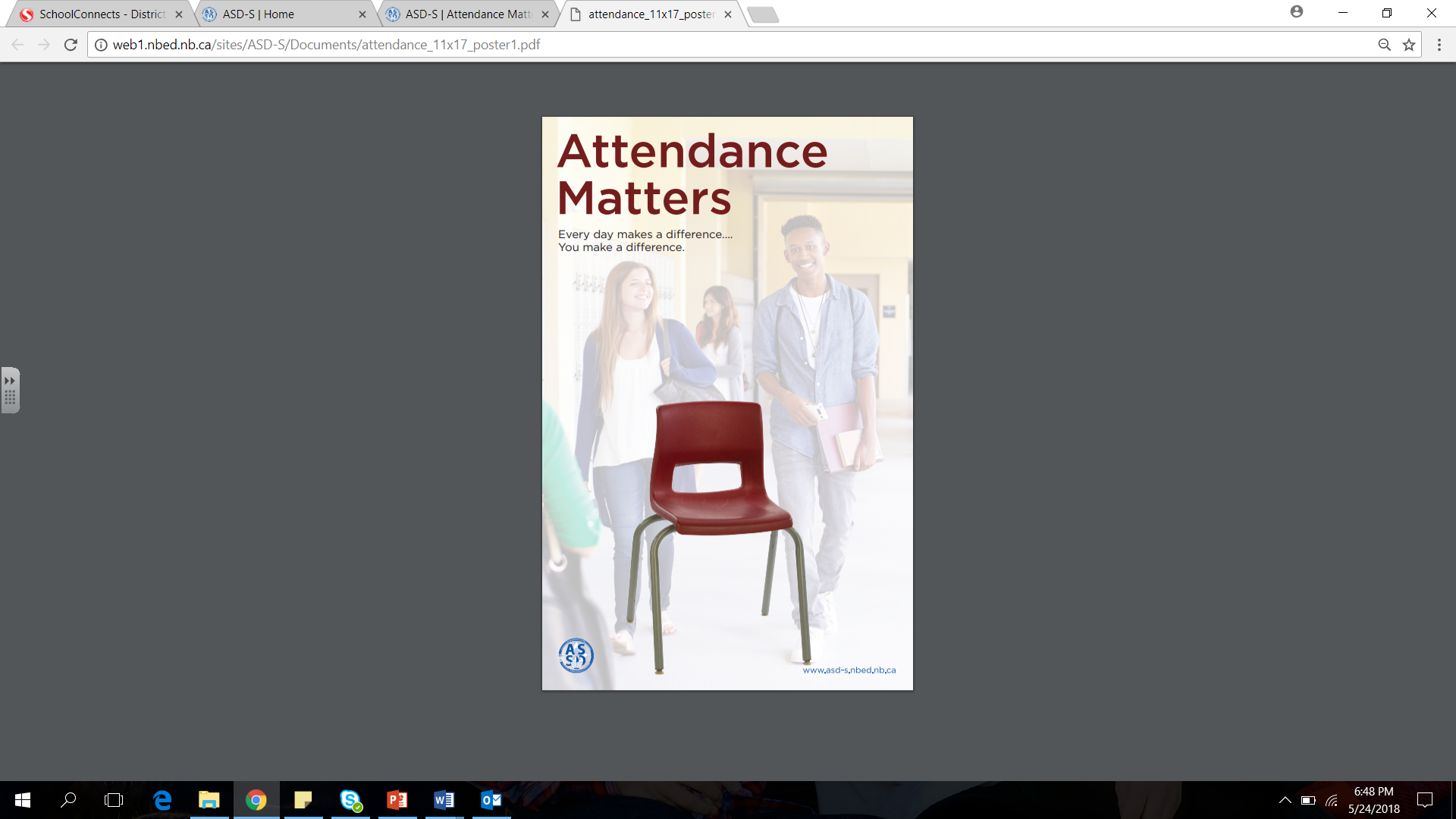 Every day at school is filled with opportunities for students to grow and learn. Students in Kindergarten are learning the foundation of their academic skills as well as their social skills with peers. It is critical that students attend school regularly and on time.
Transportation
Bus Planner
Check the ASD-S Website
Create an account by accessing the Parent Portal
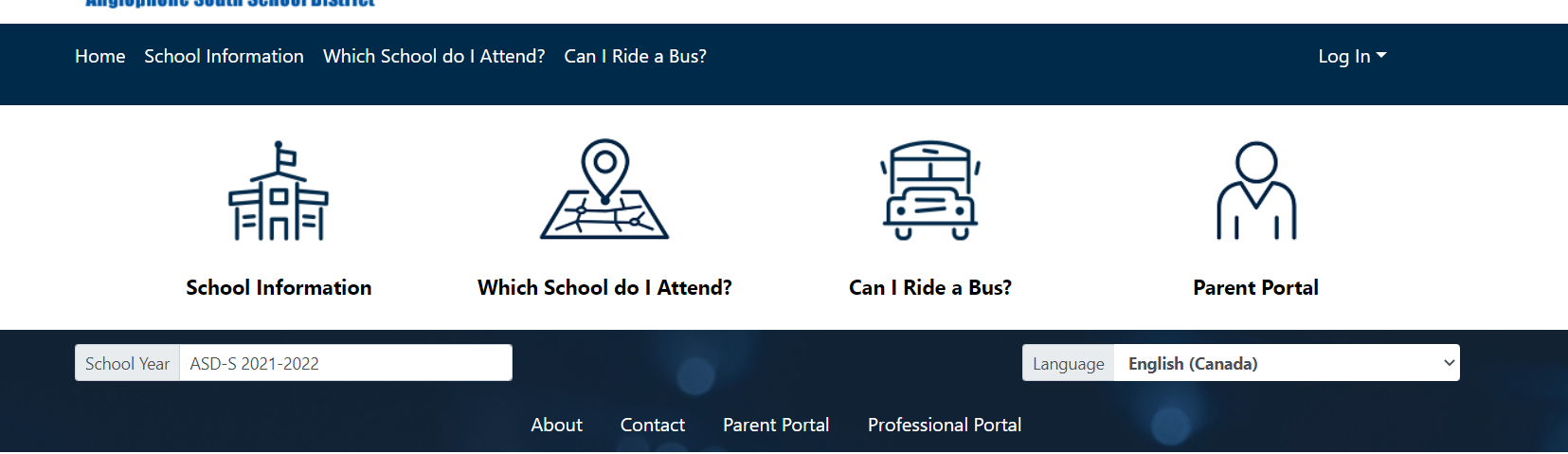 Alternate Location
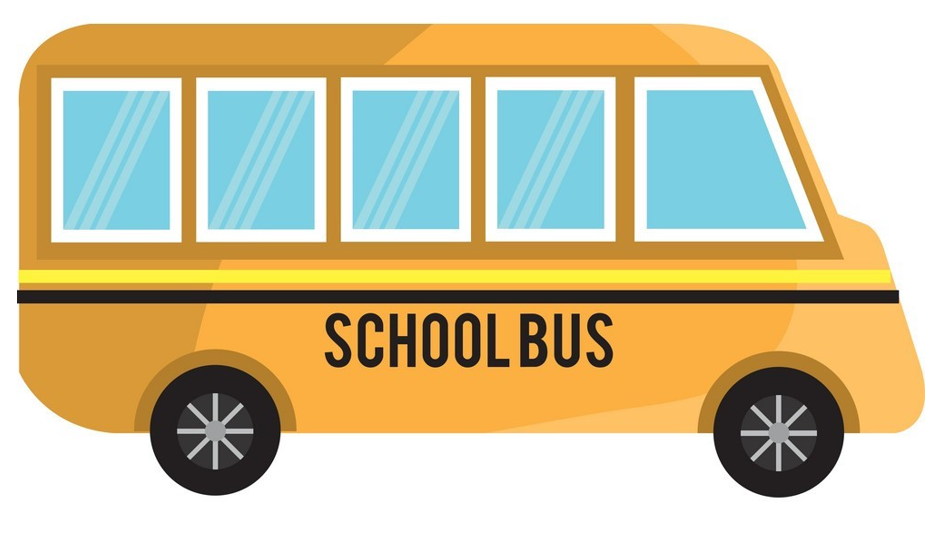 A request for alternate location needs to be filled out online. 
Requests take up to 10 business days to process
We can not send a child on a different bus until the request has been processed at the District level.
Communication
On Friday of each week a memo is sent to all families with information for the upcoming week
We send home a copy of our calendar of events at the first of each month
Follow us on Twitter @Lakefield_Elem
Questions?
If you have any questions or need clarification, please do not hesitate to contact us. 

School Phone Number- 847-6212

Principal: Ashley.Dobbin@nbed.nb.ca

Vice Principal: Julie.McNamee@nbed.nb.ca